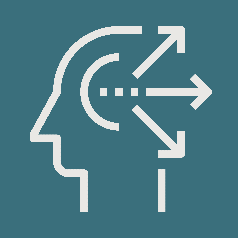 STRENGHTS
SWOT
ANALYSIS 
BYD
2024
WEAKNESSES
OPPORTUNITIES
THREATS
www.strategypunk.com
SWOT ANALYSIS – BYD 2024
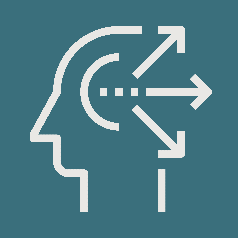 STRENGTHS
WEAKNESSES
OPPORTUNITIES
THREATS
Leader in global EV market, increasing brand recognition.
Large-scale manufacturing and production capacity.
Vertically integrated with advanced, cost-efficient battery tech.
Rapid innovation in EV, rail, and battery tech, with strong local government support.
Limited international presence and dealer network.
Lower brand prestige compared to German/Japanese automakers.
Dependency on government EV subsidies.
Rising demand for affordable, long-range EVs.
Untapped markets in commercial EVs (buses, trucks).
Expanding markets for grid energy storage and backup power.
Global partnerships for EV tech development and expansion in developing markets.
Growing competition from traditional automakers moving to EVs.
Risk of reduced government subsidies.
Economic slowdown impacting auto sales.
Trade tensions affecting supply chains and cybersecurity risks in connected EVs.
www.strategypunk.com